দেব দুলাল সাহা
প্রভাষক, হিসাববিজ্ঞান
হারতা স্কুল & কলেজ।
3
স্বা
ম
ত
গ
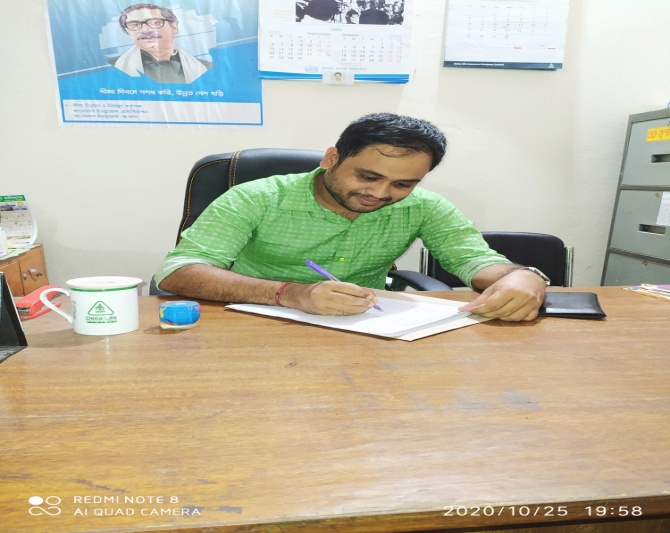 আজকের পাঠের বিষয়
হিসাববিজ্ঞান দ্বিতীয় পত্র

শ্রেণি : একাদশ ও দ্বাদশ
দ্বিতীয় অধ্যায়
অংশীদারি ব্যবসায়ের হিসাব
উত্তোলনের সুদ নির্নয়
শিখন ফল
বিভিন্ন প্রকার উত্তোলনের সুদ নির্নয় করতে পারবে।
উত্তোলনের সুদ নির্নয়ের সূত্র :
সারা বছর ধরে উত্তোলন করলে :

 উত্তোলনের সুদ =
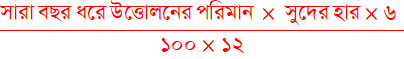 প্রতি মাসের প্রথম তারিখে উত্তোলন করলে :

উত্তোলনের সুদ =
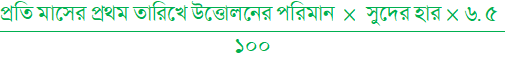 প্রতি মাসের মাঝামাঝি সময়ে উত্তোলন করলে :

উত্তোলনের সুদ  =
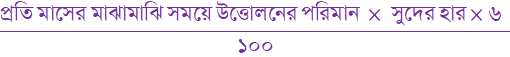 প্রতি মাসের শেষ তারিখে উত্তোলন করলে :

উত্তোলনের সুদ  =
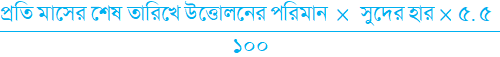 গানিতিক সমস্যা :
জলি ও মলি দুই জন অংশীদার । তারা সারা বছর ধরে যথাক্রমে ১৫,০০০ টাকা ও ২০,০০০ টাকা  উত্তোলন করেন। উত্তোলনের সুদের হার ৮% হলে প্রত্যেকের উত্তোলনের সুদ নির্নয় কর।
সমাধান :
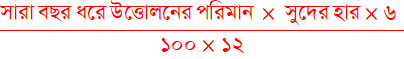 উত্তোলনের সুদ =
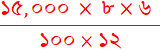 জলি =
= ৬০০ টাকা
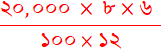 = ৮০০ টাকা
মলি=
সানি ও জনি  দুই জন অংশীদার । তারা প্রতি মাসের প্রথম তারিখে যথাক্রমে
৫,০০০ টাকা ও ৬,০০০ টাকা  উত্তোলন করেন। উত্তোলনের সুদের হার ৮% হলে প্রত্যেকের উত্তোলনের সুদ নির্নয় কর।
সমাধান :
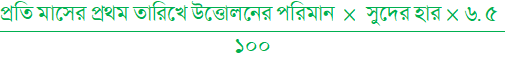 উত্তোলনের সুদ =
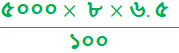 সানি =
= ২,৬০০ টাকা
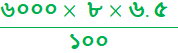 জনি =
= ৩,১২০ টাকা
সনি ও মনি  দুই জন অংশীদার । তারা প্রতি মাসের মাঝামাঝি সময়ে যথাক্রমে
৩,০০০ টাকা ও ৪,০০০ টাকা  উত্তোলন করেন। উত্তোলনের সুদের হার ৮% হলে প্রত্যেকের উত্তোলনের সুদ নির্নয় কর।
সমাধান :
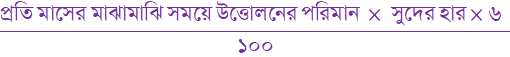 উত্তোলনের সুদ  =
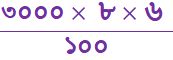 = ১,৪৪০ টাকা
সনি =
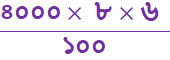 মনি =
= ১,৯২০ টাকা
জুলি ও কলি  দুই জন অংশীদার । তারা প্রতি মাসের শেষ তারিখে যথাক্রমে ৪,০০০ টাকা ও ৬,০০০ টাকা  উত্তোলন করেন। উত্তোলনের সুদের হার ৮% হলে প্রত্যেকের উত্তোলনের সুদ নির্নয় কর।
সমাধান :
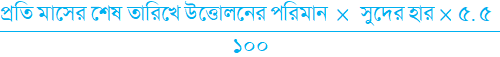 উত্তোলনের সুদ  =
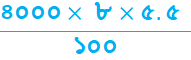 জুলি =
= ১,৭৬০ টাকা
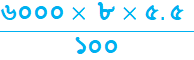 কলি =
= ২,৬৬০ টাকা
ধন্যবাদ
Please Subscribe My Channel :
DDS Accounting Aid